最近における予防行政の動向について
１　消防法施行令等の一部改正
（平成２５年３月２７日公布）
別表第１（６）項改正
消防施行令等の一部改正の概要（６項ロ）
現６項ロ
改正６項ロ
（１）高齢者
老人短期入所施設
老人短期入所施設
養護老人ホーム
養護老人ホーム
特別養護老人ホーム
特別養護老人ホーム
軽費老人ホーム　※３
有料老人ホーム　※１
有料老人ホーム　※３
介護老人保健施設
介護老人保健施設
老人短期入所事業
小規模多機能型居宅介護事業　※３
認知症対応型老人共同生活援助事業
その他これらに類するもの（→総務省令）
（２）生活保護者
救護施設
救護施設
（３）児童
乳児院
乳児院
（４）障害児
障害児入所施設
障害児入所施設
（５）障害者
障害者支援施設　※２
障害者支援施設　※４
（５）障害者
老人短期入所事業
認知症対応型老人共同生活援助事業
短期入所施設共同生活介護　※２
（ハにおいて「短期入所等」）
短期入所施設・共同生活援助　※４
（ハにおいて「短期入所等」）
※１　主として要介護状態にある者を入居させるものに限る。　　　　　　　　 ※２　主として障害の程度が重い者を入所させるものに限る。
※３　避難が困難な要介護者を主として入居（宿泊）させるものに限る。　　※４　避難が困難な障害者等を主として入所させるものに限る。
[Speaker Notes: 老人福祉法第26条の６
老人福祉法第５条の２]
消防施行令等の一部改正の概要（６項ハ）
現６項ハ
改正６項ハ
（１）高齢者
老人デイサービスセンター
老人デイサービスセンター
軽費老人ホーム
軽費老人ホーム　※３
老人福祉センター・老人介護支援センター
老人福祉センター・老人介護支援センター
有料老人ホーム　※１
有料老人ホーム　※３
老人デイサービス事業
小規模多機能型居宅介護事業　※３
その他これらに類するもの（→総務省令）
（２）生活保護者
更生施設
更生施設
助産施設・保育所・児童養護施設
助産施設・保育所・児童養護施設
（３）児童
児童発達支援センター・情緒障害児短期治療施設
児童自立支援施設・児童家庭支援センター
一時預かり事業を行う事業
家庭的保育事業を行う施設
その他これらに類するもの（→総務省令）
児童自立支援施設・児童家庭支援センター
児童発達支援センター・情緒障害児短期治療施設
（４）障害児
児童発達支援・放課後等デイサービス
身体障害者福祉センター
身体障害者福祉センター
（５）障害者
障害者支援施設　※２
障害者支援施設　※４
地域活動支援センター・福祉ホーム
生活介護、短期入所、自立訓練、就労移行支援、就労継続支援、共同生活援助　※５
老人デイサービス事業
小規模多機能型居宅介護事業
※１　主として要介護状態にある者を入居させるものを除く。　
※２　主として障害の程度が重い者を入所させるものを除く。
※３　ロ（１）に掲げるものを除く。　※４　ロ（５）に掲げるものを除く。　
※５　短期入所等施設を除く。
児童発達支援・放課後等デイサービス
生活介護、短期入所、共同生活介護、自立訓練、就労移行支援、就労継続支援、共同生活援助 ※２
[Speaker Notes: 老人福祉法第26条の６
老人福祉法第５条の２]
消防施行令等の一部改正の概要
消防法施行令の改正概要（防火対象物用途区分の見直しに係るもの）
１　６項ロ及びハを利用者の属性別に（１）～（５）に細分化
　　（１）　高齢者を対象とする施設
　　（２）　生活保護者を対象とする施設
　　（３）　児童を対象とする施設
　　（４）　専ら障害児を対象とする施設
　　（５）　障害者（障害児を含む。）を対象とする施設

２　６項ハのうち、一部を６項ロとして位置付け
　・　軽費老人ホームのうち、介護保険法第７条第１項に規定する要介護状態区分が避難が困難な
　　状態を示すものとして総務省令で定める区分に該当する者（以下「避難が困難な要介護者」とい
　　う。）を主として入居させるものを６項ロに位置付け。
　・　小規模多機能型居宅介護を行なう施設のうち、避難が困難な要介護者を主として宿泊させるも
　　のを６項ロに位置付け。

３　６項ロ又はハと類似の事業を行なっているものを６項ロ又はハに位置付け
　・　「その他これらに類するものとして総務省令で定めるもの」を高齢者関係の施設と同様に取り扱う
　　よう、６項ロ（１）及びハ（１）に位置付け。
　・　「児童福祉法第６条の３第７項に規定する一時預かり施設」、「同条第９項に規定する家庭的保
　　育事業を行う施設」、「その他これらに類するものとして総務省令で定めるもの」を保育所と同様
　　に取り扱うよう、６項ハ（３）に位置付け。
消防施行令等の一部改正の概要
消防法施行規則の改正概要（防火対象物用途区分の見直しに係るもの）
①　６項ロ（１） ＜高齢者を対象とする施設＞の総務省令で定める区分は、要介護度３～５とする。
　（改正省令第５条第３項関係）
②　６項ロ（１）＜高齢者を対象とする施設＞におけるその他これらに類するものとして総務省令で
　定めるものは、次のものとする。（改正省令第５条第４項関係）
　ア　避難が困難な要介護者を主として入居させ、業として入浴、排せつ、食事等の介護、機能訓練　　　　
　　又は看護若しくは療養上の管理その他の医療を提供する施設（６項イに掲げるものを除く。）
　イ　避難が困難な要介護者を主として宿泊させ、業として入浴、排せつ、食事等の介護、機能訓練　　
　　又は看護若しくは療養上の管理その他の医療を提供する施設（６項イに掲げるものを除く。）
③　６項ロ（５）＜障害者を対象とする施設＞の総務省令で定める区分は、障害程度区分４～６とする。
　（改正省令第５条第５項関係）
④　６項ハ（１）＜高齢者を対象とする施設＞におけるその他これらに類するものとして総務省令で
　定めるものは、「老人に対して、業として入浴、排せつ、食事等の介護、機能訓練又は看護若しくは
　療養上の管理その他の医療を提供する施設（同項イ及びロ⑴に掲げるものを除く。）」とする。
⑤　６項ハ（３）＜児童を対象とする施設＞におけるその他これらに類するものとして総務省令で
　定めるものは、「業として乳児若しくは幼児を一時的に預かる施設又は業として乳児若しくは幼児に
　保育を提供する施設（同項ロに掲げるものを除く。）」とする。
施行日：平成２７年４月１日
消火器、漏電火災警報器、誘導灯→平成２８年３月３１日までの間は改正前基準でも可
屋内消火栓、スプリンクラー設備、自動火災報知設備、ガス漏れ火災警報設備、消防機関へ通報する火災報知設備、非常警報設備、避難器具　→平成３０年３月３１日までの間は改正前基準
２　消防法施行令等の一部改正
（平成２５年１２月２７日公布）
主な改正事項
①　スプリンクラー設備の設置基準の見直し
②　自動火災報知設備の設置基準の見直し
③　消防機関の検査を受けなければならない防火対象物等
　　　の見直し
④　消防機関へ通報する火災報知設備等の基準の見直し
⑤　特定小規模施設省令の見直し
消防法施行令の一部を改正する政令等について
○　消防法施行令について、福知山市花火大会火災、長崎市認知症高齢者グループホーム火災及び福山市ホ　
　テル火災を受けた、各検討部会での検討結果を踏まえ、対象火気器具等の取扱いに関する基準を強化する
　とともに、スプリンクラー設備又は自動火災報知設備の設置を行わなければならない防火対象物の範囲の見
　直しを行うほか、関連する省令の規定等について必要な見直しを行うものである。
政令改正
消防法施行令５条の２
対象火気器具等の取扱いに関する条例制定基準の見直し
・ 	対象火気器具等を、多数の者の集合する催しに際して使用する場合は、消火器の準備をすることを条例制定基準として定める。
※	条例(例)で示す。
消防法施行令２１条
自動火災報知設備の設置基準の見直し
・ 	小規模なホテル・旅館、病院・診療所、社会福祉施設等（自力避難困難な者が入所するもの以外のもの（※））に対して、自動火災報知器の設置を義務化する。
※	自力避難困難な者が入所する社会福祉施設については、既に義務付けあり。
消防法施行令１２条
スプリンクラー設備の設置基準の見直し
・ 	自力避難が困難な者が入所する社会福祉施設におけるスプリンクラー設置基準見直し（２７５㎡→原則０㎡）
・	例外として、延焼抑制構造を持つ施設は設置不要。介助がなければ避難できない者が多数を占めない施設は２７５㎡を据え置く。
政令改正に関連する省令改正
特定小規模施設用消防用設備等省令２条
特定小規模施設用自動火災報知設備の設置対象の見直し
・ 	小規模なホテル・旅館、病院・診療所、社会福祉施設等に対する自動火災報知設備の設置の義務化に伴い、特定小規模施設用自動火災報知設備を用いることができる施設の範囲にこれらの施設を追加する。
消防法施行規則２５条
火災通報装置の設置基準の見直し
・　自力避難が困難な者が入所する社会福祉施設等における火災通報装置について、自動火災報知設備の感知器の作動と連動して自動的に起動することを義務付ける。
○その他の見直し
　消防法施行規則第１３条の６において、補助散水栓をスプリンクラー設備に用いた場合の消防用ホースの基準について、必要　
　な規定を定める。
①スプリンクラー設備の設置基準の見直し
スプリンクラー設備を設置しなければならない防火対象物又はその部分に、次に掲げるもの（火災発生時の延焼を抑制する機能を備える構造として総務省令で定める構造を有するものを除く。）で延べ面積が２７５㎡未満のものを追加。
（令第１２条第１項関係）

(1)令別表第１（６）項ロ（１）及び（３）に掲げる防火対象物
(2)令別表第１（６）項ロ（２）、（４）及び（５）に掲げる防火対象物（介助がなければ避難できない者として総務省令で定める者を主として入所させるものに限る。）。
老人短期入所施設
（１）高齢者
養護老人ホーム
特別養護老人ホーム
軽費老人ホーム　※３
有料老人ホーム　※３
介護老人保健施設
老人短期入所事業
小規模多機能型居宅介護事業　※３
認知症対応型老人共同生活援助事業
その他これらに類するもの（→総務省令）
救護施設
（２）生活保護者
乳児院
（３）児童
障害児入所施設
（４）障害児
（５）障害者
障害者支援施設　※４
短期入所施設・共同生活援助　※４
（ハにおいて「短期入所等」）
施行日：平成２７年４月１日
平成３０年３月３１日までの間は改正前基準でも可
②自動火災報知設備の設置基準の見直し
自動火災報知設備を設置しなければならない防火対象物又はその部分に、次に掲げるもので延べ面積が３００㎡未満のものを追加したこと。（令第２１条第１項関係）
(1)令別表第１（５）項イに掲げる防火対象物
(2)令別表第１（６）項イ及びハに掲げる防火対象物（利用者を入居させ、又は宿泊させるものに限る。）
０㎡
３００㎡
５００㎡
延べ面積（㎡）
改正前
すべて住宅用火災警報器義務付け
一般住宅
住宅用火災警報器義務付け
自動火災報知設備義務付け
共同住宅
すべて自動火災報知設備義務付け
※　300㎡未満は特定小規模施設用自動火災報知設備でも可
（６）項ロ
自動火災報知設備義務付け
義務付けなし
（５）項イ
（６）項イ（６）項ハ
（５）項イ
（６）項イ（就寝有）
（６）項ハ（就寝有）
すべて自動火災報知設備義務付け
改正後
自動火災報知設備義務付け
義務付けなし
（６）項イ（就寝なし）
（６）項ハ（就寝なし）
施行日：平成２７年４月１日
平成３０年３月３１日までの間は改正前基準でも可
③消防機関の検査を受けなければならない防火対象物の見直し
消防機関の検査を受けなければならない防火対象物に、次に掲げるもので延べ面積が３００㎡未満のものを追加したこと。（令第３５条関係）

(1)令別表第１（２）項ニ及び（５）項イに掲げる防火対象物
(2)令別表第１（６）項イ及びハに掲げる防火対象物（利用者を入居させ、又は宿泊させるものに限る。）
(3)令別表第１（１６）項イ、（１６の２）項及び（１６の３）項に掲げる防火対象物（前（１）又は（２）に掲げる防火対象物の用途に供される部分が存するものに限る。）
０㎡
３００㎡
延べ面積（㎡）
（５）項イ
（６）項イ（就寝有）
（６）項ハ（就寝有）
（６）項イ（就寝なし）
（６）項ハ（就寝なし）
（２）項ニ
施行日：平成２７年４月１日
④消防機関へ通報する火災報知設備に関する基準の見直し
令別表第１（６）項ロ、（１６）項イ、（１６の２）項及び（１６の３）項に掲げる防火対象物（同表（１６）項イ、（１６の２）項及び（１６の３）項に掲げる防火対象物にあっては、同表（６）項ロに掲げる防火対象物の用途に供される部分が存するものに限る。）に設ける消防機関へ通報する火災報知設備にあっては、自動火災報知設備の感知器の作動と連動して起動するものとしたこと。ただし、自動火災報知設備の受信機及び消防機関へ通報する火災報知設備が防災センター（常時人がいるものに限る。）に設置されるものにあっては、この限りでないものとしたこと。
火通
自火報
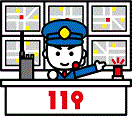 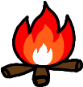 施行日：平成２７年４月１日
平成３０年３月３１日までの間は改正前基準でも可
⑤特定小規模施設省令に関する事項
用語の定義において、特定小規模施設に、次に掲げるもので延べ面積が３００㎡未満のものを追加したこと。（特定小規模施設省令による改正後の特定小規模施設における必要とされる防火安全性能を有する消防の用に供する設備等に関する省令第２条関係）
(1)令別表第１（５）項イに掲げる防火対象物
(2)令別表第１（６）項イ及びハに掲げる防火対象物（利用者を入居させ、又は宿泊させるものに限る。）
(3)令別表第１（１６）項イに掲げる防火対象物のうち前（１）又は（２）に掲げる防火対象物の用途に供される部分が存するもの
０㎡
３００㎡
５００㎡
延べ面積（㎡）
住宅用火災警報器義務付け
自動火災報知設備義務付け
特定小規模施設（延べ面積３００㎡未満のもの）
すべて自動火災報知設備義務付け
※　300㎡未満は特定小規模施設用自動火災報知設備でも可
改正前
（２）項ニ
自動火災報知設備義務付け
義務付けなし
（６）項ロ
（１６）項イ（上記用途が存するもの）
改正後
（５）項イ、（６）項イ（就寝有）、（６）項ハ（就寝有）
自動火災報知設備義務付け
追加
（１６）項イ（上記用途が存するもの）
施行日：平成２７年４月１日
３　消防法施行規則等の一部改正
（平成２６年３月２６日公布）
主な改正事項
①　スプリンクラー設備の設置することを要しない構造の見直し
②　介助がなければ避難できない者の規定
①スプリンクラー設備の設置基準の見直し
消防法施行令の一部改正
スプリンクラー設置基準の見直し（令§12 ）
・自力避難が困難な者が入所する社会福祉施設等におけるスプリンクラー設備の設置基準の強化（延べ面積275㎡以上→0㎡）
・例外として、①スプリンクラー設備の設置を要しない構造を有するもの及び②介助がなければ避難できない者を主として入所させるものではないも　　
　のを消防法施行規則に規定する。
消防法施行規則の一部改正
①スプリンクラー設備の設置を要しない構造（則§12の2）
②介助がなければ避難できない者（則§12の3／新設）
「介助がなければ避難できない者として総務省令で定める者を主として入所させる」障害者施設等（障害児支援施設、救護施設を含む。）には、延べ面積にかかわらずスプリンクラー設備の設置が義務付ける
具体的には、①乳児、②幼児及び③障害支援区分※の認定（審査）に用いる認定調査項目のうち火災発生時の避難に関係する項目（移動、移乗、危険の認識、説明の理解、多動・行動停止、不安定な行動）が避難に支障がない状態である者とする。
※	障害者総合支援法に規定する、障害者等の障害の多様な特性その他の心身の状態に応じて必要とされる標準的な支援の度合を総合的に示す区分。
スプリンクラー設備の設置を要しない延焼抑制構造に係る消防法施行規則の規定についても所要の改正を行う。具体的には、①～③のとおりとする。
①	既存の規定（1,000㎡未満、1,000㎡以上の施設に係る規定）を延べ面積275㎡未満の施設にも適用する。（※ ③の例外を追加する。）
②	特に小規模な施設（100㎡未満の施設）については、内装を準不燃材料等で仕上げる場合、又は入居者等の避難に要する時間として計算した時間が火災発生時に確保すべき避難時間を下回る場合に設置不要とする。
③	新たに設置が義務づけられる275㎡未満の施設については、内装制限に代えて②後段の例によることができる。
消防庁長官告示
入居者等の避難に要する時間の算定方法及び火災発生時に確保すべき避難時間の基準を定める件（新規制定）
入居者等の避難に要する時間の算定方法として、避難開始までに要する時間、介助者及び入居者等の移動に要する時間等の算定方法を定める。
火災発生時に確保すべき避難時間は、施設の構造に応じ、３～５分と定める。
スプリンクラー設備の設置を要しない構造
改正消防法施行規則第１２条の２
ア
ウ
イ
１０００㎡未満
１０００㎡以上
延べ面積１００㎡未満
共同住宅の一部
令１２条第１号に掲げる
防火対象物である
共同住宅の一部を施設としたもの
（他の用途は存しないもの）
防火区画
Yes
Yes
居室を準耐火構造
の壁・床で区画
居室を耐火構造の壁・床で区画
No
施設部分の延べ面積の合計が
２７５㎡未満
単一用途
No
Yes
区画は
２００㎡未満
区画は１００㎡以下、かつ、４以上の居室を含まない
No
入所者が利用する居室が避難階
防火区画
Yes
Yes
施設部分の各住戸を
準耐火構造の壁・床で区画
施設部分の各住戸が
１００㎡未満
居室を壁、天井、床で区画
延べ面積２７５㎡未満の施設で、
入居者が利用する居室が避難階のみの施設については、内装制限に代えて、第２項第２号の例によることができる。
煙感知器
居室及び通路に煙感知器
入所者が利用する居室に屋内外から開放可能な開口部
避難経路
入所者が利用する居室の
２方向避難
他の居室を
通過しない
通路に面する扉は自閉不燃 等
Yes
内装制限
（居室を区画することを要しない）
内装制限
内装制限を要しないための検証
内装制限
第２項第２号
第１項第１号
第２項第１号
第３項
第１項第２号
いずれにも該当しないものはスプリンクラー設備を設置
現行の消防法施行規則第１２条の２「第１項第１号」（１０００㎡未満）の構造
ア
構造要件（消防法施行規則第１２条の２（施設面積１０００㎡未満の場合））
○準耐火構造の防火区画を形成すること（図　　　　　　線）
○防火区画は１００㎡以下で４以上の居室を含まないこと
○内装（避難経路は　準不燃材料、その他の部分（居室を含）は　難燃材料　）
○扉は防火設備で自動的に閉鎖すること
廊下
例１）平面
共用室
（要件でいう居室にあたる）
居室
居室
居室
居室
例２）
立面
階段
内装不燃化の部分
防火区画
新たにスプリンクラー設備設置対象となる「100㎡以上（275㎡未満）」及び「100㎡未満かつ単体用途以外」でスプリンクラー設備を設置しない場合には、防火区画を設置する必要がある。
イ
改正案消防法施行規則第１２条の２「第２項第１号、第２号」（１００㎡未満）の構造
第２項
柱書
平屋建
防火区画を要さない＋居室（共用室を含む）の数を問わない
○１００㎡未満であること
○入所者が利用する居室が避難階のみ
○単一用途
平屋建以外（傾斜地）
Ⅰ　内装不燃化
○避難経路を準不燃材料
○その他の部分を難燃材料
第２項
第１号
Ⅱ　内装不燃化を要しない
①居室区画（扉は自動閉鎖）
②煙感知器
③各居室の開口部
・屋内外から容易に開放
・幅員１㍍以上の空地に面する
・避難できる大きさ等
④２方向避難が確保されている
⑤火災の影響の少ない時間内に
屋外へ避難できること
④
①
屋外
①
①
①
②
②
②
②
②
第２項
第２号
告示
④
④
④
④
③
③
③
③
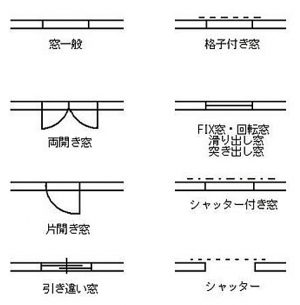 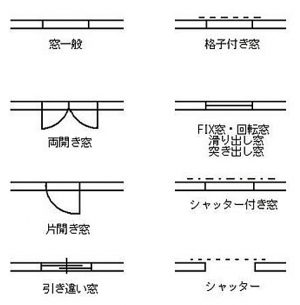 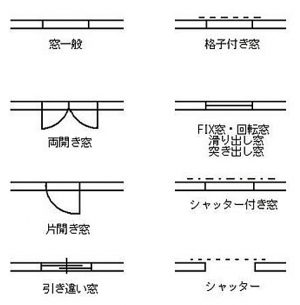 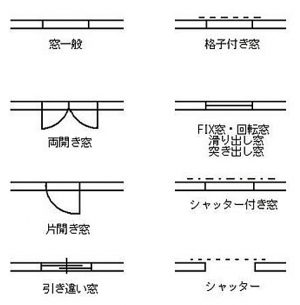 １ｍ以上
「避難階」、「火災の影響の少ない時間内に屋外へ避難できること」の各要件については、個別の防火対象物の状況に応じて消防法施行令第３２条を適用することができる場合があるのではないか。
改正案消防法施行規則第１２条の２第３項の構造
ウ
共同住宅の住戸を令別表第１(６)項ロの用途に供する場合において、(６)項ロの用途に供する住戸全体の延べ面積が275㎡未満のもののうち、次の第１号から第７号までに定めるところにより区画を設けたものには、スプリンクラー設備の設置を要しない
一　令別表第１(６)項ロの用途に供する各住戸を準耐火構造の壁及び床で区画すること。
二　令別表第１(６)項ロの用途に供する各住戸の主たる　出入口が、直接外気に開放され、かつ、当該部分における火災時に生ずる煙を有効に排出することができる廊下に面していること。
三　二の主たる出入口には、防火戸等を設けたものであること。
四　壁及び天井の室内に面する部分の仕上げを、二の廊下に通ずる通路には準不燃材料で、その他の部分には難燃材料でしたものであること。
五　二の廊下に通ずる通路を消防庁長官が定めるとこ　ろにより設けたものであること。
六　居室及び通路に煙感知器を設けたものであること。
七　令別表第１(６)項ロの用途に供する各住戸の床の面積が100㎡以下であること。
寝室（個室）
内装難燃
バルコニー
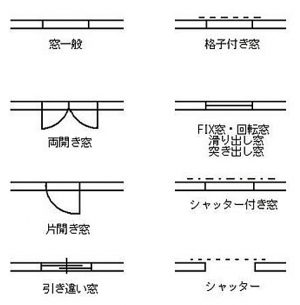 内装準不燃
防
トイレ
マンション共用廊下
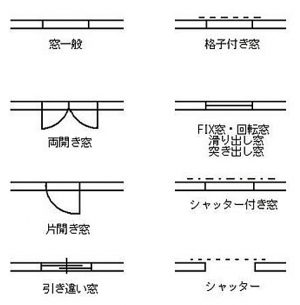 寝室（個室）
内装難燃
寝室（個室）
内装難燃
告示
防
防火設備
①スプリンクラー設備の設置基準の見直し
老人短期入所施設等
（１）高齢者
スプリンクラー設備を設置しなければならない防火対象物（令第１２条第１項関係）
(1)令別表第１（６）項ロ（１）及び（３）に掲げる防火対象物
(2)令別表第１（６）項ロ（２）、（４）及び（５）に掲げる防火対象物（介助がなければ避難できない者として総務省令で定める者を主として入所させるものに限る。）。
救護施設
（２）生活保護者
乳児院
（３）児童
障害児入所施設
（４）障害児
（５）障害者
障害者支援施設　※４
短期入所施設・共同生活援助　※４
（ハにおいて「短期入所等」）
介助がなければ避難できない者（第12条の３関係）
　　乳児、幼児並びに令別表第１（６）項ロ（２）、（４）及び（５）に規定する施設に入所する者（同項ロ（５）に規定する施設に入所する者にあつては、同項ロ（５）に規定する避難が困難な障害者等に限る。）のうち、いずれかに該当する者
施行日：平成２７年４月１日
平成３０年３月３１日までの間は改正前基準でも可
①スプリンクラー設備の設置基準の見直し
介助がなければ避難できない者（第12条の３関係）
　　乳児、幼児並びに令別表第１（６）項ロ（２）、（４）及び（５）に規定する施設に入所する者（同項ロ（５）に規定する施設に入所する者にあつては、同項ロ（５）に規定する避難が困難な障害者等に限る。）のうち、いずれかに該当する者

１．認定調査項目（障害支援区分に係る市町村審査会による審査及び判定の基準等に関する省令（平成二十六年厚生労働省令第５号）別表第一に掲げる項目をいう。以下、この条において同じ。）三の群「移乗」において、「支援が不要」又は「見守り等の支援が必要」に該当しない者
２．認定調査項目三の群「移動」において、「支援が不要」又は「見守り等の支援が必要」に該当しない者
３．認定調査項目六の群「危険の認識」において、「支援が不要」又は「部分的な支援が必要」に該当しない者
４．認定調査項目六の群「説明の理解」において、「理解できる」に該当しない者
５．認定調査項目八の群「多動・行動停止」において、「支援が不要」に該当しない者
６．認定調査項目八の群「不安定な行動」において、「支援が不要」に該当しない者
施行日：平成２７年４月１日
①スプリンクラー設備の設置基準の見直し
説明の理解
危険の認識
移乗
移動
多動
行動停止
不安定な行動
理解できる
支援が　　不要
支援が　　不要
支援が　　不要
支援が　　不要
支援が　　不要
部分的な支援が　　必要
見守り等の支援が必要
見守り等の支援が必要
理解　　　できない
全面的な支援が　　必要
部分的な支援や介助が必要
部分的な支援や介助が必要
まれにある
まれにある
いずれか１項目でも該当していれば、

　「警報時に避難が認知できない者、

　警報時にパニックで行動が不安定になる者、

　運動機能障害等により自力ではほとんど移動できない者」　

　に相当する。
月に１回以上の支援が必要
月に１回以上の支援が必要
週に１回以上の支援が必要
週に１回以上の支援が必要
ほぼ毎日（週に５日以上の）支援が必要
理解できているか判断できない
全面的な支援や介助が必要
全面的な支援や介助が必要
ほぼ毎日（週に５日以上の）支援が必要
①スプリンクラー設備の設置基準の見直し
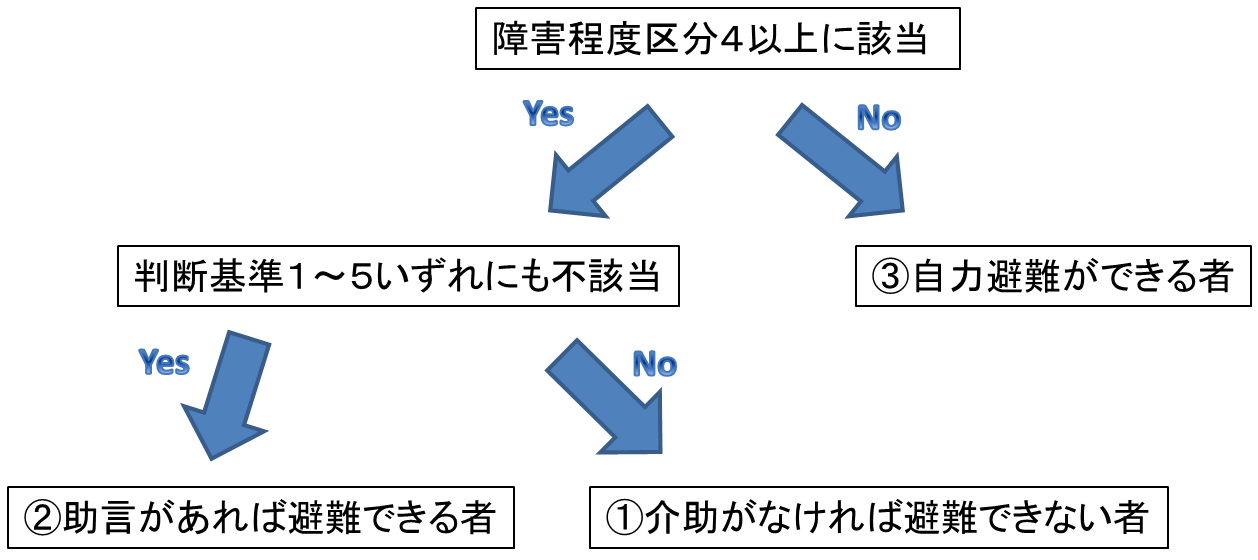 23
４　入居者等の避難に要する時間の算定方法等を定める件
（平成２６年３月２８日公布）
主な改正事項（新規制定）
①　避難時間算定方法、確保すべき避難時間の基準化
②　共同住宅等の一部を福祉施設とした場合の廊下の規定
①　入居者等の避難に要する時間の算定方法
【制定理由】
　スプリンクラー設備を設置することを要しない構造として消防法施行規則の一部を改正する省令（平成26 年総務省令第19 号）による規則第12 条の２第２項第２号及び同条第３項に規定されるもののうち、消防庁長官が定めることとされている入居者等の避難に要する時間の算定方法等を定めるもの

【制定内容】
○入居者等の避難に要する時間の算定方法
　　次に掲げる時間を合算した時間を要するものとする。
　　　　・入居者等が避難を開始するまでに要する時間
　　　　・入居者等が屋外までの避難を完了するまでに要する時間
○火災発生時に確保すべき避難時間の基準
　　次に掲げる各条件に応じ掲げる時間を確保すべきものとする。
　　　　① 壁及び天井の室内に面する部分の仕上げを難燃材料でしたもの：４分
　　　　② 次の式に該当する場合：４分
　　　　　　居室の床面積×（床面から天井までの高さ－1.8ｍ）≧200 ㎥
　　　　③ 上記①及び②のすべてに該当するもの：５分
　　　　④ 上記①及び②のいずれにも該当しないもの：３分
施行日：平成２７年４月１日
計算実例　（面積９１㎡、天井高　通常、内装制限なし）
１３ｍ
A　火災発生時に確保すべき避難時間
【 20m 】
【 8m 】
内装制限したもの　　　　　　　　　　　　　　　４分
天井が高く煙降下まで時間を要するもの　４分
①
内装制限＋煙降下時間要す　　　　　　　　５分
７ｍ
５ｍ
②
③
その他　　　　　　　　　　　　　　　　　　　　　　３分
【 8m 】
【 8m 】
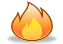 ３分（その他）
＞
A>Bで
あればOK
３ｍ
【 19m 】
【 11m 】
B　火災発生時に確保すべき避難時間　Ts＋Tm
２分３４秒(１５４秒）
0.32分（20秒）
20秒
避難を開始するまでに要する時間　Ts＝　　　　　　/30
①20/120=0.17（10秒）
避難を終了までに要する時間　
　　　　Ｔｍ ＝Ｔ１ ＋ Ｔ２ ＋ Ｔ３
【 20m 】
介助者が居室に至る
ために要する時間　T1
１分（60秒）
26秒
②19/120=0.16（10秒）
【 19m 】
【 11m 】
③11/120=0.09（6秒）
Vh=120m/分
介助用具の乗り換え
時間　T2
0.5x2人＝1（60秒）
60秒
屋外まで避難させるの
に要する時間　T3
①8/30=0.26（16秒）
【 8m 】
48秒
②8/30=0.26（16秒）
【 8m 】
【 8m 】
③8/30=0.26（16秒）
Ve=30m/分
②　共同住宅等の一部を福祉施設とした場合の廊下の規定
廊下に通ずる通路の基準
　共同住宅（令別表第一（５）項ロ）の住戸を同表（６）項ロの施設の用に供する場合におけるスプリンクラー設備の設置を要しない構造の要件として、当該施設の用に供する各住戸における居室から廊下（規則第12条の２第３項第２号の廊下をいう。以下同じ。）に通ずる通路は、次の各号に定めるところによるものとすることとしたこと。（第四関係）
避難経路通過扉
寝室（個室）
内装難燃
一　居室から廊下に通ずる通路が当該居室以外の居室を通過しないものであること。

二　居室の開口部のうち廊下に通ずる通路に面するものは、随時開くことができる自動閉鎖装置付きの戸（不燃材料で造られたものに限る。）を設けたものであること。
隣接住戸と連続したバルコニー
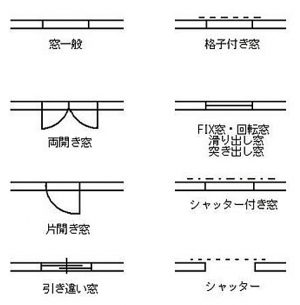 不
内装準不燃
防
トイレ
マンション共用廊下
不
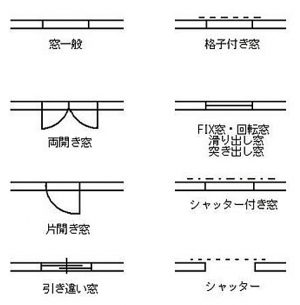 不
寝室（個室）
内装難燃
寝室（個室）
内装難燃
防
不
防火設備
不燃扉
施行日：平成２７年４月１日
５　特定駐車場における必要とされる防火安全性能を
有する消防の用に供する設備等に関する省令
（平成２６年３月２７日公布）
注）　特定駐車場における必要とされる防火安全性能を有する消防の用に供する設備を以降
　　　「特定駐車場用泡消火設備」と表記します
＜特定駐車場用泡消火設備の適用範囲＞
通常用いられる
消防の用に供する設備
必要とされる防火安全性能を
有する消防の用に供する設備
駐車の用に供する部分
地階又は２階以上　
　　　　２００㎡以上
１階　５００㎡以上
屋上 ３００㎡以上
天井高
　１０ｍ以下
泡消火設備
特定駐車場泡消火設備
天井高
　１０ｍ越
昇降機等の機械式で車両の収容台数が１０以上のもの
天井高
　１０ｍ以下
特定駐車場泡消火設備
天井高
　１０ｍ越
「特定駐車場」
特定駐車場における火災の発生を感知し、自動的に泡水溶液（泡消火薬剤と水の混合液）を圧力により放射して火災の拡大を初期に抑制するための設備
施行日：公布の日（平成２７年３月２７日）
＜特定駐車場用泡消火設備の区分について＞
単純型
平面式泡消火設備
一斉開放弁泡ヘッド併用型
平面式泡消火設備
一斉開放弁開放ヘッド併用型
平面式泡消火設備
感知継手開放ヘッド併用型
平面式泡消火設備
感知継手泡ヘッド併用型
平面式泡消火設備
火災感知用ヘッド
火災感知用ヘッド
感知継手
感知継手
一斉開放弁
一斉開放弁
ダクト
ダクト
ダクト
ダクト
閉鎖型
泡水溶液ヘッド
閉鎖型
泡水溶液ヘッド
閉鎖型
泡水溶液ヘッド
閉鎖型
泡水溶液ヘッド
閉鎖型
泡水溶液ヘッド
末端試験弁
泡ヘッド
開放型
泡水溶液ヘッド
開放型
泡水溶液ヘッド
泡ヘッド
加圧送水装置等の構成（例）
機械式泡消火設備
閉鎖型泡水溶液ヘッド
(※感知継手、一斉開放弁、
 開放型泡水溶液ヘッド、泡ヘッド等選択可)
流水検知装置
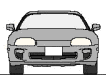 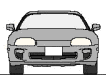 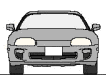 呼水槽
圧力タンク
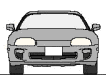 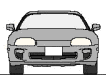 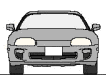 混合器
P
M
泡消火薬剤貯蔵槽
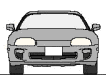 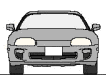 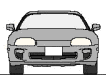 凡例：○～必須、△～選択可能
水槽
６　屋内消火栓設備に係る
　　技術上の基準の見直し
屋内消火栓設備に係る技術上の基準の見直し①
消防法施行令の一部を改正する政令等の公布について（平成25年３月27日付け消防予第120号、消防危第46号）
　消防法施行令の一部を改正する政令等の運用について（平成25年３月27日付け消防予第121号）
○　広範囲型２号消火栓の消防法施行令等への位置づけ
【消防法施行令】
・　工場や倉庫等以外の防火対象物について、１号、易操作性１号、２号、広範囲型２号消火栓が選
 択できるよう令第11条第３項第２号に位置づけ、同項第２号をイとロに分け、広範囲型２号消火栓
 をロに規定。
・　広範囲型２号消火栓を２５m間隔で設置できるよう位置づけ（令第11条第３項第２号ロ（１））。
・　放水量８０リットル毎分以上、放水圧力０．１７MPa以上のものとする（令第11条第３項第２号ロ （５））。
・　水源水量１．６㎥×階の消火栓設置個数（最大２＝３．２㎥）（令第11条第３項第２号ロ（４））。
【消防法施行規則】
・　主配管のうち、立上り管は、管の呼びで４０ｍｍ以上（規則第12条第３項第１号）。
・　ポンプを用いる加圧送水装置のポンプ吐出量９０リットル毎分×階の消火栓設置個数　（最大２
 ＝１８０リットル毎分）（規則第12条第３項第２号）。
【告示】
・　ノズル先端の高さ１ｍ、仰角５度における射程７ｍ以上（告示）。
・　噴霧状の放水への切替え機能については、任意（告示）。
屋内消火栓設備に係る技術上の基準の見直し②
【各消火栓の比較】
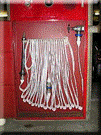 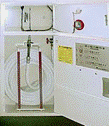 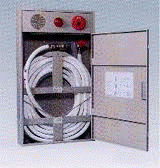 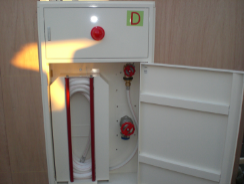 ○　多くの建物に設置されている１号消火栓から、新規開発された広範囲型２号消火栓の設置・改修が推進され
　　 ることで、火災時により的確に活用されることを期待。
屋内消火栓設備に係る技術上の基準の見直し③
○　消防用ホースの構造の基準、易操作性の基準等を位置づけ
・　令第11条第３項第２号イ（３）及びロ（３）＝



・　規則第12条第１項第７号ヘ（ロ）＝
 
　　　
・　参考　規則第13条の６第３項第６号＝
　

→規則第11条の２
２号消火栓・広範囲型２号消火栓
屋内消火栓設備の消防用ホースの構造は、一人で操作できるものとして総務省令で定める基
準（＝規則第11条の２）に適合するものとすること。
易操作性１号消火栓
消防用ホースは、前条各号の基準（＝規則第11条の２）に適合するように設けること。
補助散水栓
消防用ホースは、第11条の２各号の基準に適合するように設けること。
１　消防用ホースの技術上の規格を定める省令（平成25年総務省令第22号）第２条第３号に
　規定する保形ホースであること。
２　延長及び格納の操作が容易にできるものとして消防庁長官が定める基準に適合するように
　収納されていること。
屋内消火栓設備の屋内消火栓等の基準（平成25年消防庁告示第２号）
屋内消火栓設備に係る技術上の基準の見直し④
屋内消火栓設備の屋内消火栓等の基準（平成25年消防庁告示第２号）
改正事項（H25.10.1施行）
（１）　趣旨・用語の意義
　　屋内消火栓設備の各部に関する用語を整理（消火栓弁など）。
（２）　放水用設備の構造及び機能
　　操作性などの構造及び機能について明確化。
（３）　消火栓弁の構造及び機能
　　自動式開閉弁の構造及び機能についての明確化等。
（４）　消防用ホース及び消防用ホース用結合金具の構造及び機能
　　消防用ホースと結合金具が、強度不足により抜け落ちた事例等を踏まえ、消防用ホースと消
  防用ホース用結合金具の装着部の強度や耐圧性能等について規定。
（５）　ノズルの構造及び機能
　　ノズルの構造及び機能の基準を明確化。
屋内消火栓設備に係る技術上の基準の見直し⑤
【通知基準】
・２号消火栓及び補助散水栓の操作性等に係る総合的評価について（昭和63年３月18日消防予第46号）
・天井設置型消火栓等に係る設置基準について（平成６年10月18日消防予第273号）
・１号消火栓の取扱いについて（平成８年12月12日消防予第254号）
・易操作性１号消火栓の操作性等に係る評価基準の一部改正について（平成16年12月24日消防予第259号）


屋内消火栓設備の屋内消火栓等の基準（平成13年消防庁告示第36号）


屋内消火栓設備の屋内消火栓等の基準（平成25年消防庁告示第２号）
　
　これまでは易操作性１号消火栓、２号消火栓、補助散水栓の基準が通知で示されており、日本消防検定協会の鑑定によりその性能が確認されておりましたが、鑑定が廃止されたこと、また今回当該通知基準を「屋内消火栓設備の屋内消火栓等の基準」に盛り込み、さらに広範囲型２号消火栓の基準についても当該告示に規定されたことから、今後は鑑定品ではなく認定品の易操作性１号消火栓等が防火対象物に設置されていく形となります（※認定は任意。）。認定業務については、日本消防検定協会が実施する予定。
　 なお、広範囲型２号消火栓については、点検基準（昭和50年消防庁告示第14号）において、その名称が規定された。
全部改正
屋内消火栓設備に係る技術上の基準の見直し⑥
○　天井設置型の基準を位置づけ
・　規則第12条第１項第１号


・　規則第12条第１項第３号ハ





※補助散水栓についても、同様に規定（ 規則第13条の６第３項第３号ハ、同項第５号）

　  
　これまでは令第32条の規定を適用し、天井設置型の屋内消火栓設備、補助散水栓が設置されてきたが、今回の改正により、法令に位置づけられた設備として設置が可能。
屋内消火栓の開閉弁は、床面からの高さが1.5ｍ以下の位置又は天井に設けること。ただし、当該開閉弁を天井に設ける場合にあっては、当該開閉弁は自動式のものとすること。
屋内消火栓の開閉弁を天井に設ける場合にあつては、次の（イ）及び（ロ）に適合するものとすること。
（イ）　屋内消火栓箱の直近には、取付け位置から10メートル離れたところで、かつ、床面から
　　 の高さが1.5メートルの位置から容易に識別できる赤色の灯火を設けること。
（ロ）　消防用ホースを降下させるための装置の上部には、取付け面と15度以上の角度となる
　　 方向に沿つて10メートル離れたところから容易に識別できる赤色の灯火を設けること。
消防用ホース等の長さに関する規定の整備
（規定の趣旨）
　屋内消火栓設備、スプリンクラー設備の補助散水栓、移動式泡消火設備、移動式不活性ガス消火設備、移動式ハロゲン化物消火設備、移動式粉末消火設備、屋外消火栓設備、動力消防ポンプ設備について、付置すべきホースの長さを規定した。
　　（例）　屋内消火栓設備の消防用ホースの長さは、当該屋内消火栓設備の
　　　　　ホース接続口からの水平距離が２５ｍの範囲内の当該階の各部分に
　　　　　有効に放水することができる長さとすること（令第11条第３項第１号ロ）。

（考え方）
　従前より、消防用ホースは消防設備士により、各部分への放水が有効に行えるよう、当然に措置されていたもの。
　今回の規定は、形式的にそのことを明文化したものであり、従前の通りの考え方で設置等をすることを想定している。
７　スプリンクラー設備の設置基準の見直し
SP設置対象の考え方
有床診療所について
施設基準として夜勤の配置が義務付けられておらず、夜間火災が発生した際に、適切に初動対応を行うことが困難と考えられる。
原則設置義務の対象。ただし、許可病床が３以下について対象外
病院（療養病床）について
療養病床に係る病院は、症状が重い患者や日常生活に支障がある患者が入院する可能性が高いものである。
これらの患者は避難時に職員による一定の介助が必要となるが、夜間火災が発生した際に、限られた職員で対応することは困難と考えられる。
原則設置義務の対象原則設置義務の対象。ただし、夜勤の看護職員が配置される等、夜間においても態勢が確保されているものは対象外。
病院（一般病床）について
慢性期医療を担う病院や高齢者の療養が想定される夜間の勤務者が少ない病院は,限られた職員で対応することは困難と考えられる。
急性期医療を担う病院である特定機能病院や、夜間における救急患者の受入れを行っている病院は、夜間でも多くの職員が配置されており、火災時にも適切に対応できるのではないか。
設置義務対象外
水道連結型スプリンクラー設備の適用範囲の考え方
現行で水道連結型スプリンクラー設備が認められている範囲
1,000㎡未満の福祉施設（令別表（６）項ロ）は、おおよその間取りが予測でき、一定規模の室を想定できることや、可燃物量などを考慮して、水道連結型スプリンクラー設備の設置が認められている。
有床診療所・病院について
○　有床診療所・病院の可燃物の状況等は福祉施設と同等であると考えられることから、延べ面積が1,000㎡未満の施設に対して水道連結型スプリンクラー設備の設置をすることは認められる。

○　また、有床診療所・病院は、福祉施設とは異なり、手術室・人工血液透析室・レントゲン室など、放水により人命に危険を及ぼす等のおそれがあるとしてスプリンクラーヘッドが免除されている部分が一定面積を占めている。　こうした部分は、スプリンクラーでの消火を求めないこととなるため、水道連結型スプリンクラー設備の設置を認める施設の規模を考える際に、除外しても差し支えないものと考えられるのではないか。

○　なお、その場合に、今回の福岡における火災で夜間人がいない部分から出火したことを踏まえると、除外する部分は、防火区画等の延焼防止措置が適切になされているものとするべき。

○　具体的には、以下の要件を満たす有床診療所・病院については、水道連結型スプリンクラー設備の設置を認める施設の面積算定の際に、手術室等のスプリンクラーヘッドの免除部分を除外することができるのではないか。
水道連結型スプリンクラー設備の適用範囲の考え方
【要件】
除外された部分と、それ以外の部分が次のア又はイを満たすもの

　  ア　下記により防火区画されているもの　
　　　　　・　準耐火構造の壁及び床で区画すること
　　　　　・　開口部には常時閉鎖式又は自動閉鎖式の防火戸を設けること

　　　イ　下記により延焼防止措置が講じられているもの
　　　　　・　不燃材料で造られた壁及び床で区画すること
　　　　　・　開口部には常時閉鎖式又は自動閉鎖式の不燃材料で造られた戸を設けること
　　　　　・　不燃材料で造られた壁の外側部分にスプリンクラーヘッドが設置されているもの

○　除外した部分以外の床面積（以下「基準面積」という。）が１０００㎡未満のものは、水道連結型スプリンクラーの設置を認めてはどうか。
水道連結型スプリンクラー設備の適用範囲の考え方
●見直し点１
　病院・有床診療所のうち小規模なもの（基準面積１０００㎡未満）に水道連結型スプリンクラーを設置できるよう見直し
水道連結型
病院（「火災時に避難が困難な者が入院する施設」のうち
「特に必要性の高い類型の施設」）
病院（上記以外）
診療所（有床・ 「火災時に避難が困難な者が入院する施設」のうち
「特に必要性の高い類型の施設」 ）
診療所・助産所（有床・上記以外）
診療所・助産所（無床）
6000㎡
延面積
0㎡
3000㎡
1000㎡
基準面積
1000㎡
水道連結型スプリンクラー設備の適用範囲の考え方
●見直し点２
　水道連結型スプリンクラーの設置可否の基準面積は医療機関の特性を考慮し、下記に適合する部分を面積から除外する。※除外可能な部分は全体面積の５０％を上限とする
診察
診察
病室
病室
手術室
手術室
廊下
廊下
案１
：水道連結型
スプリンクラーヘッド
病室
病室
便所
便所
病室
病室
病室
病室
階段
階段
手術室・レントゲン室等で放水による二次的災害を防止する点でスプリンクラーヘッドを要さない部分（以下「手術室等」という。）を準耐火構造の壁及び床で区画し、開口部に常時閉鎖式又は自動閉鎖式の防火戸を設置したもの
　





　　・手術室等を不燃材料の壁及び床で区画し、開口部に常時　　閉鎖式又は自動閉鎖式の扉（不燃材料）を設置したもの。
　　・不燃区画の壁の外側部分にスプリンクラーヘッドを設置したもの。
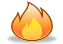 案２
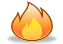 スプリンクラー設備以外の消防用設備等の見直し
消防機関へ通報する火災報知設備（火災通報装置等）
下記以外の医療機関
自動火災報知設備連動起動
有床診療所・病院（「火災時に避難が困難な者が入院する施設」のうち「特に必要性の高い類型の施設」に限る）
すべての医療機関
0㎡
500㎡
500㎡
0㎡
有床診療所・病院（「火災時に避難が困難な者が入院する施設」のうち「特に必要性の高い類型の施設」に限る。）の消防機関へ通報する火災報知設備（火災通報装置等）の設置基準を「５００㎡以上のもの」から「すべてのもの」に引き下げると共に自動火災報知設備と連動起動化
※スプリンクラー設備の設置基準の見直しに伴い、消火器及び屋内消火栓の設置基準についても併せて改正を検討する必要がある。
終
ご清聴ありがとうございました